PRESS-класс
Школа Развития Речи
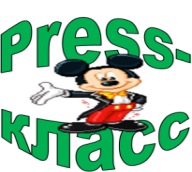 Проблема:
Как добиться, чтобы наши дети выросли людьми совестливыми, порядочными; чтобы они уважали жизнь и мнение других людей; чтобы они ценили человеческое достоинство в себе и других, чтобы они умели цивилизованно общаться, умели передавать словами чувства, мысли, знания, убеждать, доказывать, утешать…
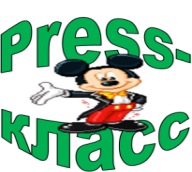 Гипотеза:
Если начать  регулярные занятия речевыми уроками с детьми уже с 1-го класса, то они  помогут привить им навыки культуры общения, в ненавязчивой форме будут способствовать не только речевому, но и общему развитию личности. Этому может способствовать  игра «в журналистов».
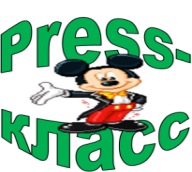 Цели и задачи
ЦЕЛЬ проекта – формирование культурной, творческой, коммуникативной и социально активной личности.
Приоритетные задачи выделены с учетом возрастных особенностей детей младшего школьного возраста:
- формирование связной речи;
- развитие коммуникативных умений и личного взаимодействия детей друг с другом;
- расширение и активизация словарного запаса;
- развитие способности выражать свои мысли и чувства, умения высказывать личностную позицию;
- развитие творческого и социального самовыражения младших школьников;
- формирование начальных представлений о профессии журналиста;
- формирование читательских навыков.
- формирование навыков содержательного, смыслового и стилевого анализа художественного текста.
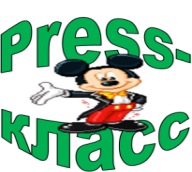 Содержание проекта и его реализация
Занятия предназначены для детей младшего школьного возраста и направлены на развитие связной речи младших школьников и их социализацию в окружающем мире. Занятия проводятся в игровой форме 2 раза в неделю с группой детей 10-12 человек. Продолжительность занятия – 45 минут.
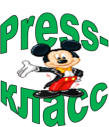 Предполагаемый итог работы
К концу года у детей должен быть достаточно хорошо развит фонетический слух, позволяющий им:
составлять нераспространенные и распространенные предложения, правильно и четко их произносить;
слышать отдельные предложения в потоке речи;
членить предложения на слова, последовательно выделять их из предложений, определять количество слов;
освоить представление о слоге и ударении.
Развитый словарь и грамматическая сторона речи должны ярко проявляться в сформированной связной речи ребенка.
Младшего школьника должно отличать достаточно развитая диалогическая речь, которая позволит ему вступать во взаимодействие как со сверстниками, так и со взрослыми.
В рамках связной монологической речи дети должны овладеть следующими навыками:
уметь составлять описательные высказывания;
уметь осознанно составлять повествовательные высказывания, т.е. определять главную идею готовых произведений и планировать её в самостоятельных высказываниях, четко выдерживать структуру повествования (начало, середину, конец) и характерные особенности каждой структурной части;
уметь составлять комбинированные высказывания, представляющие собой сочетание повествования, описания, диалогов героев.
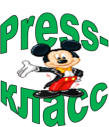 Подготовка и защита проекта
Подготовка проекта «Моя первая книжка».  – сказки, сочиненные первоклассниками на занятиях Школы развития речи.
Макетирование стенной газеты. Написание заметок, репортажей о школьной жизни. Совместный рассказ с родителями о своей семье.